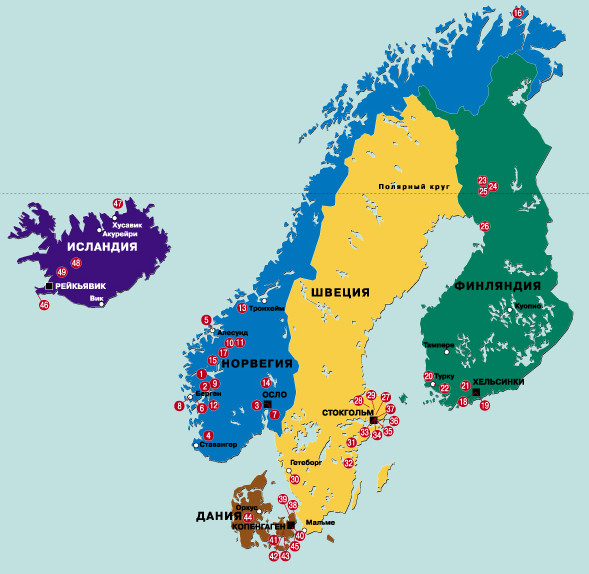 Скандинавия
С
Е
Л
Ь
М
А

Л
А
Г
Е
Р
Л
Ё
Ф
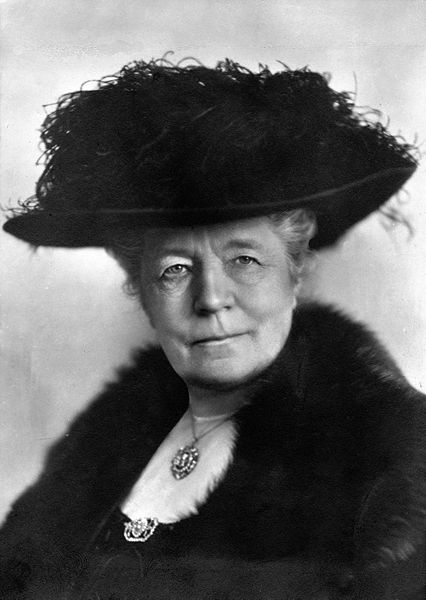 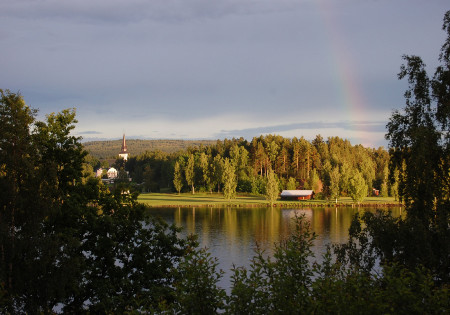 Провинция Вермланд
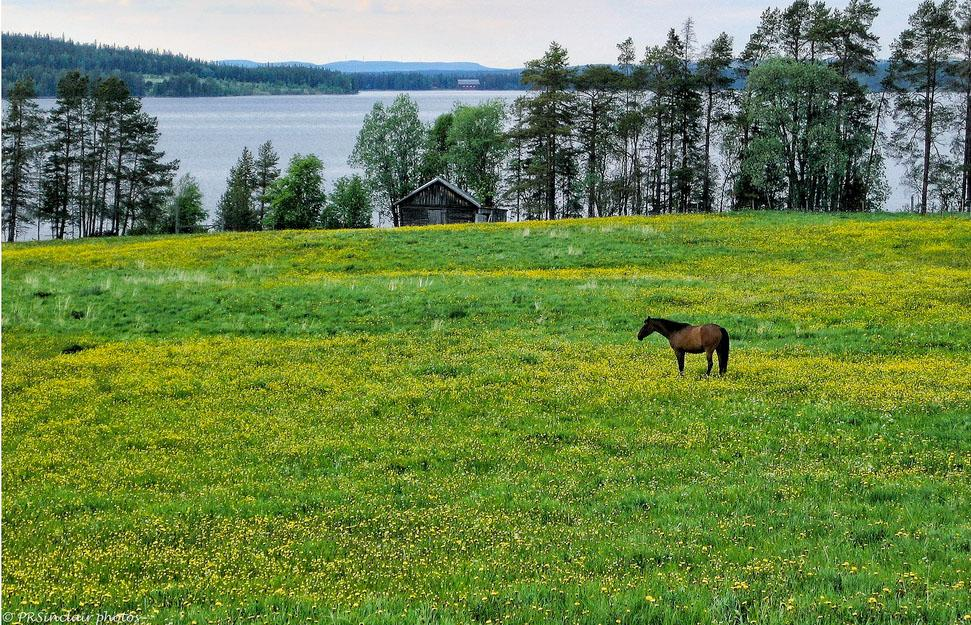 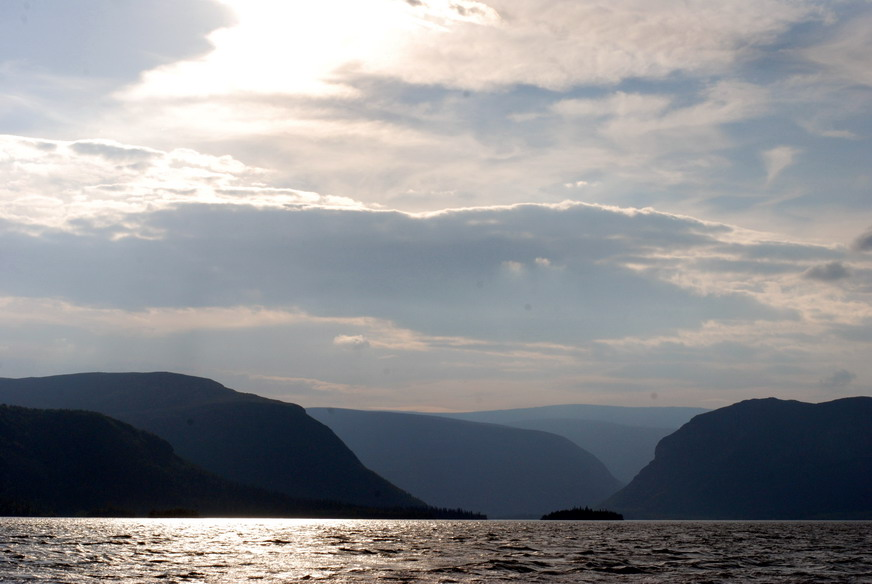 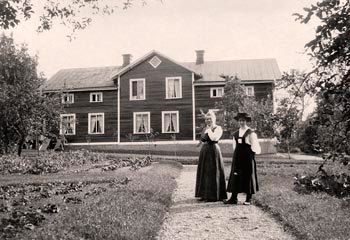 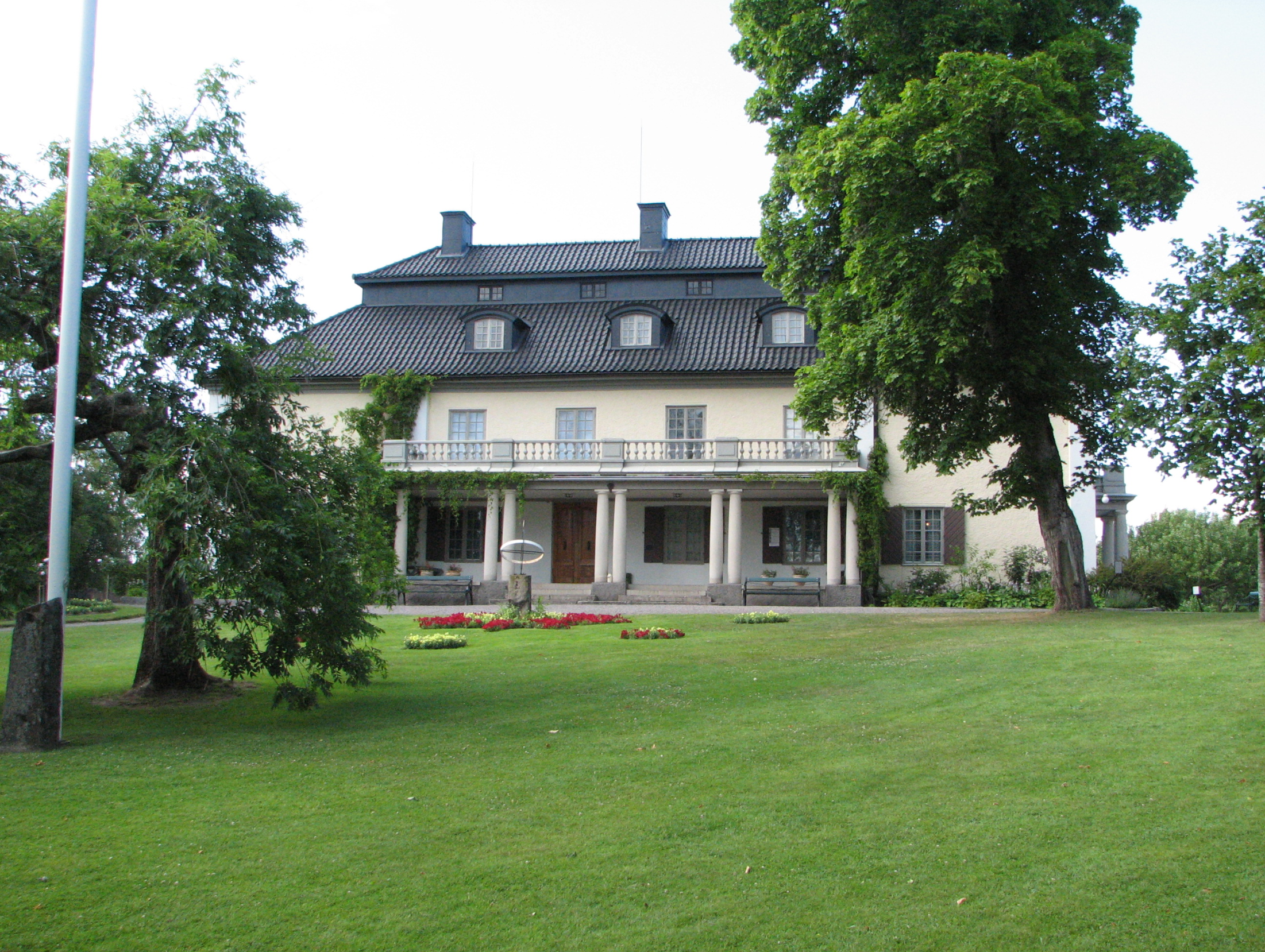 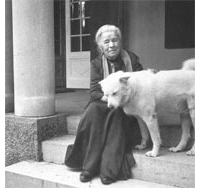 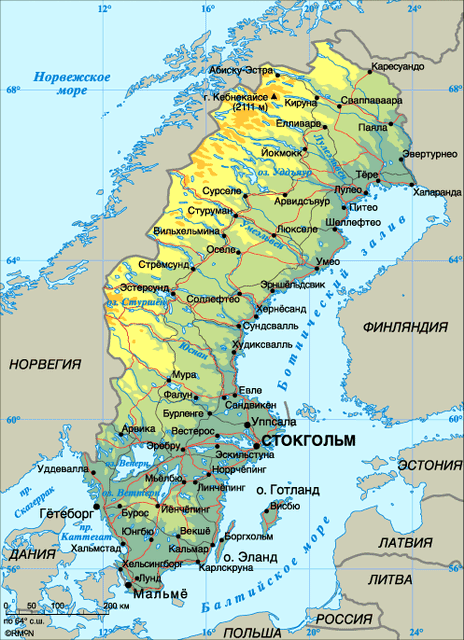 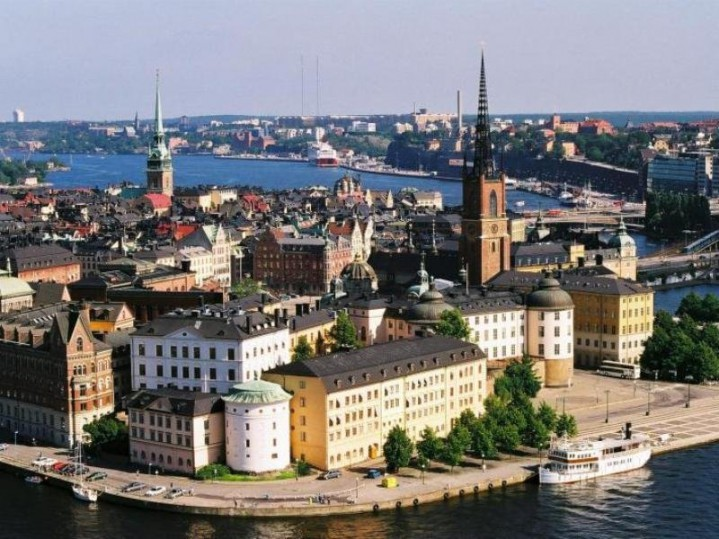 Стокгольм
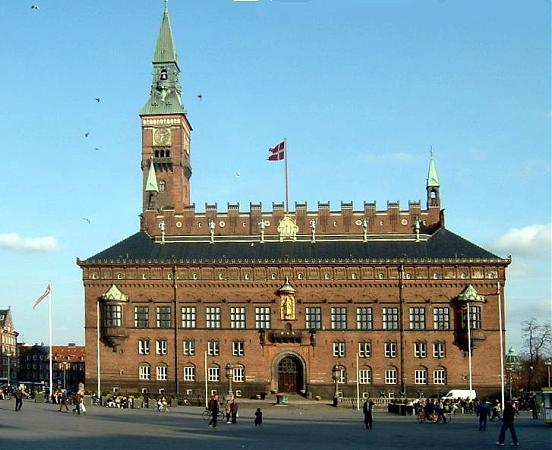 Ландскруна
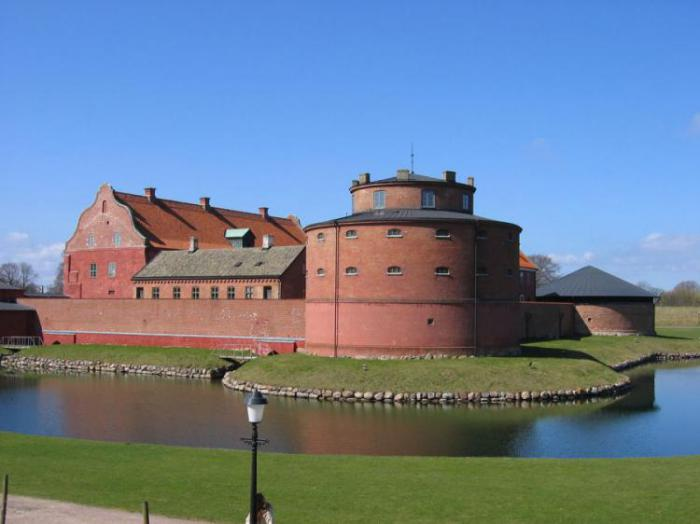 Крепость - Звезда Ландскруна
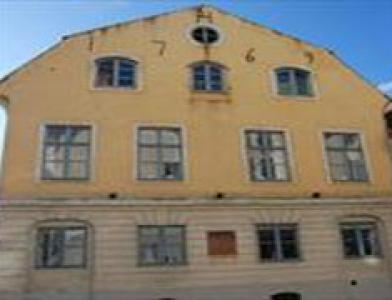 С
Е
Л
Ь
М
А

Л
А
Г
Е
Р
Л
Ё
Ф
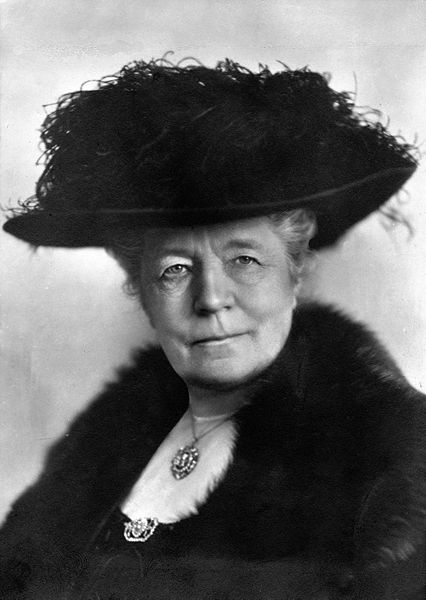 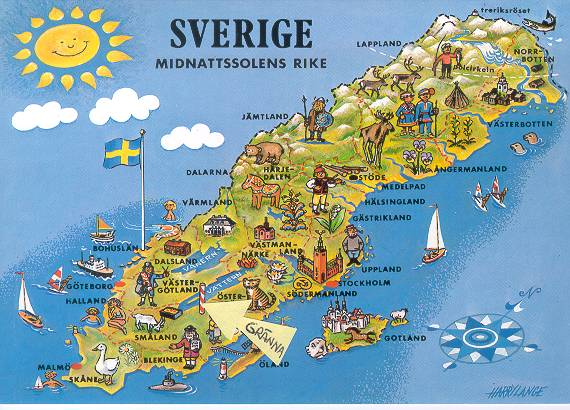 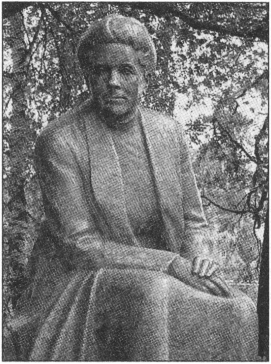 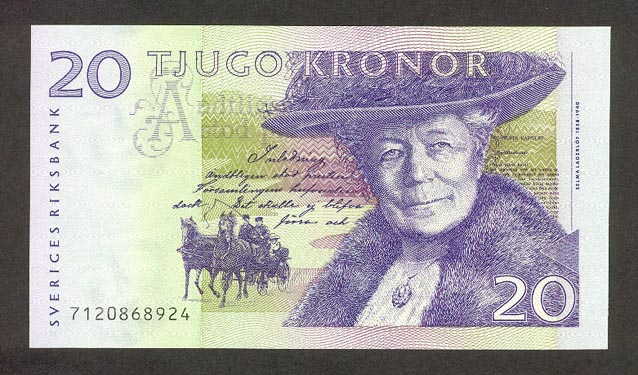 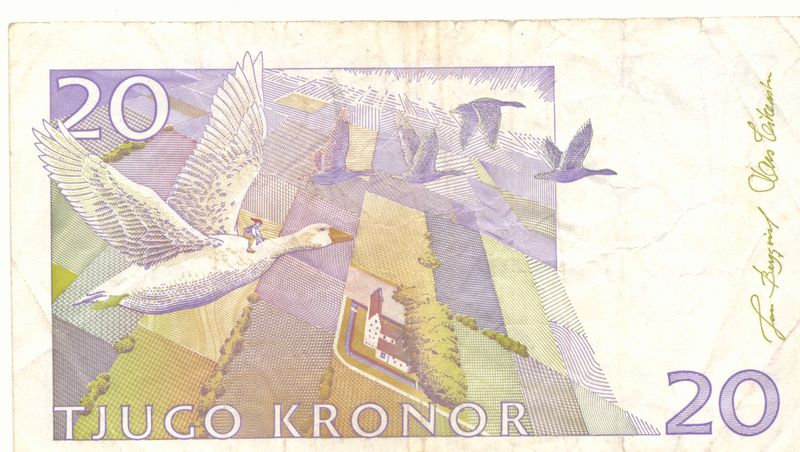 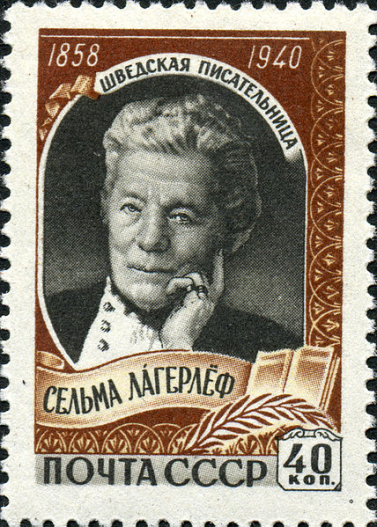 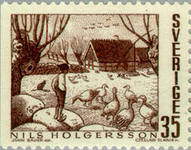 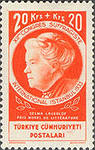 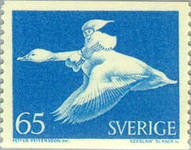 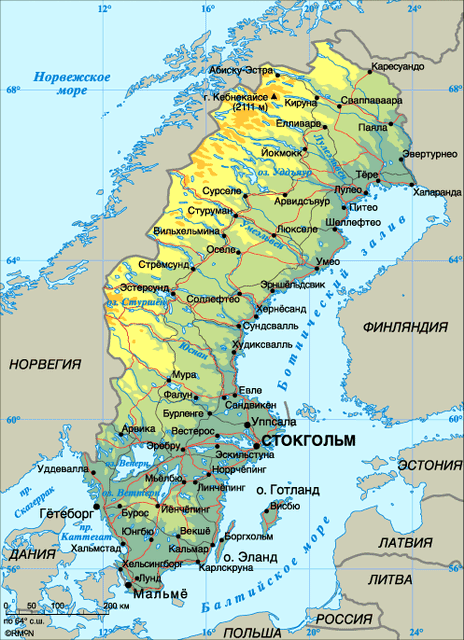 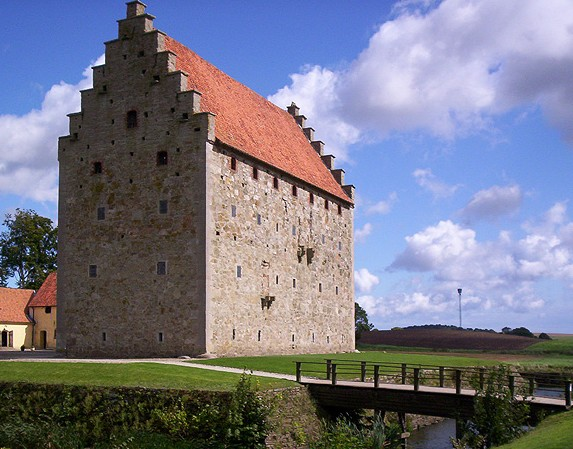 Замок Глиммингехус
(в книге Глиммингенский)
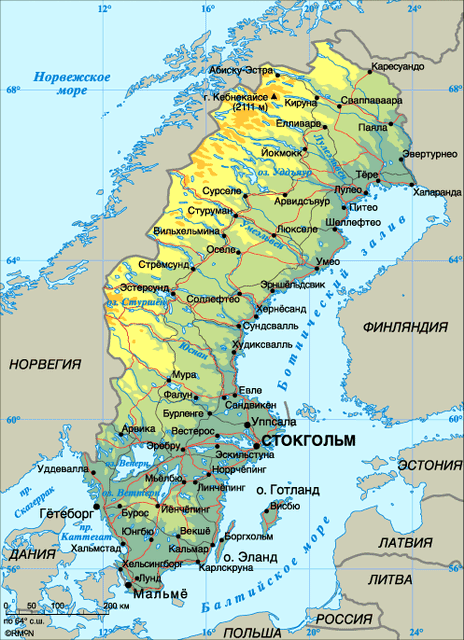 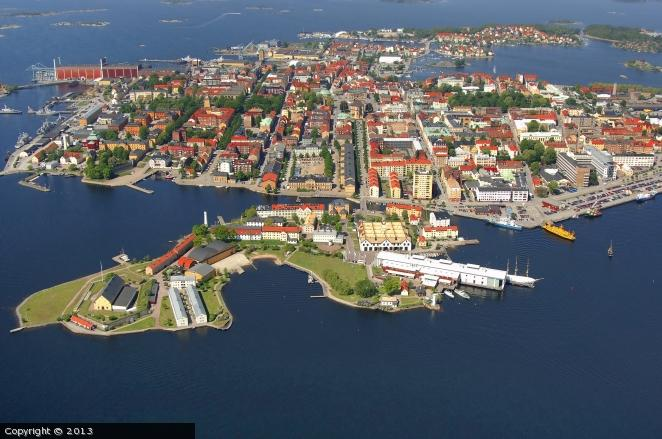 Карлскруна  (в книге - Карлскрона )
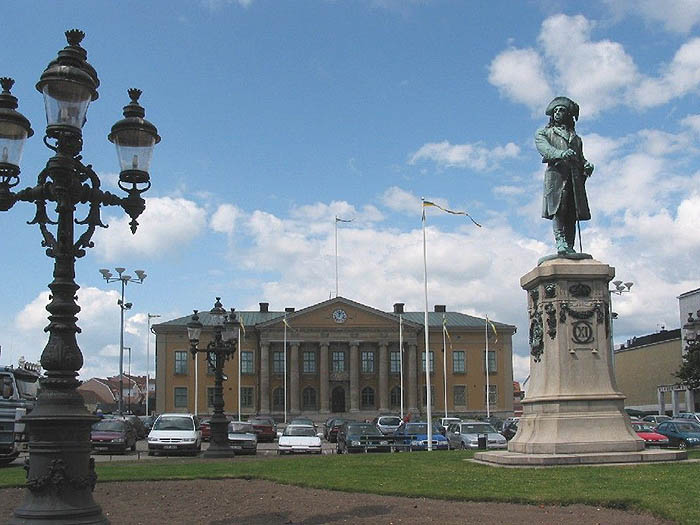 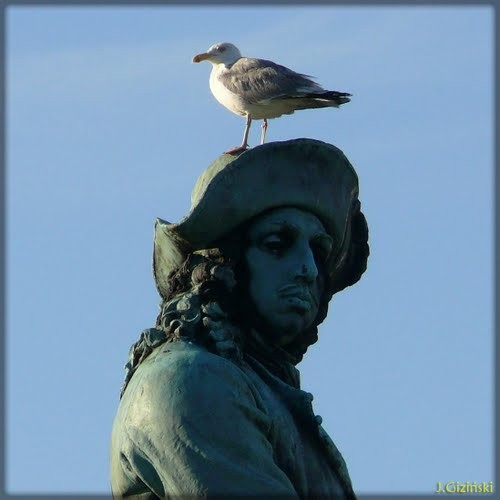 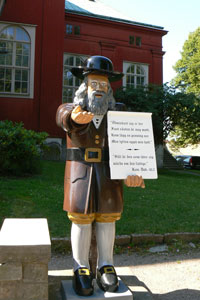 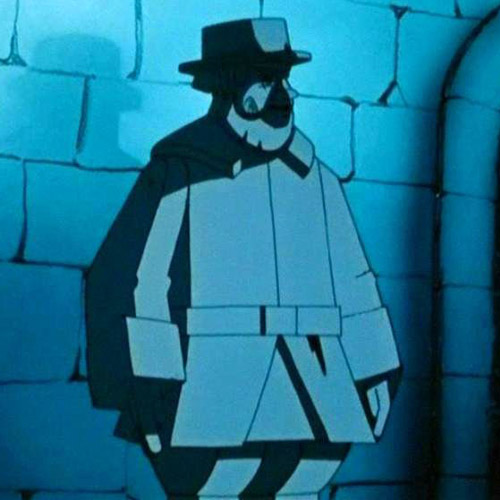 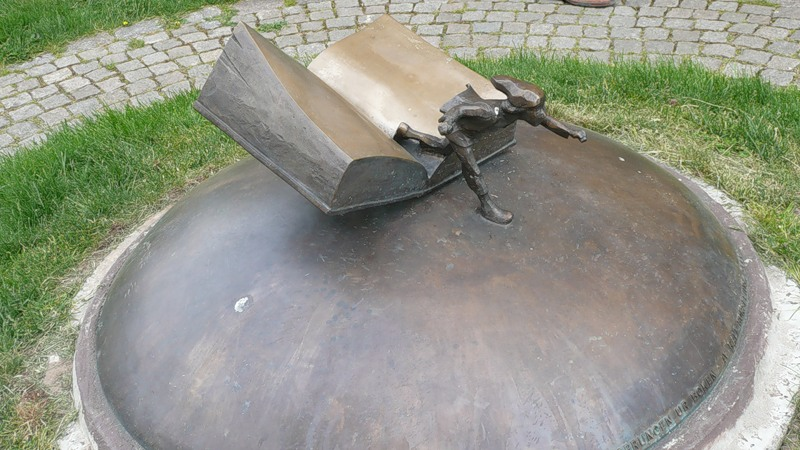 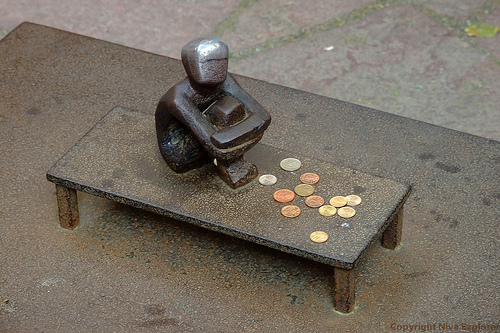 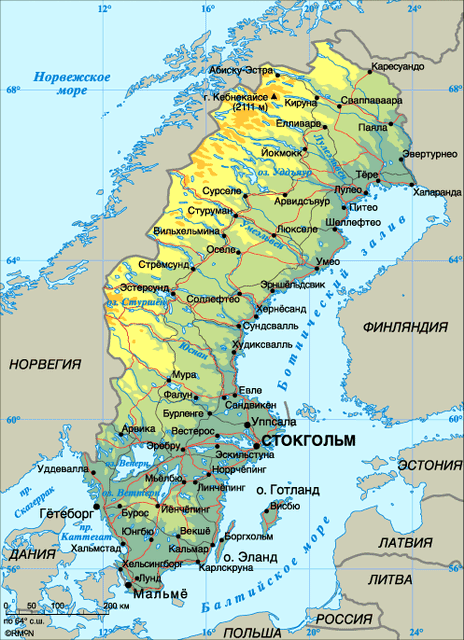 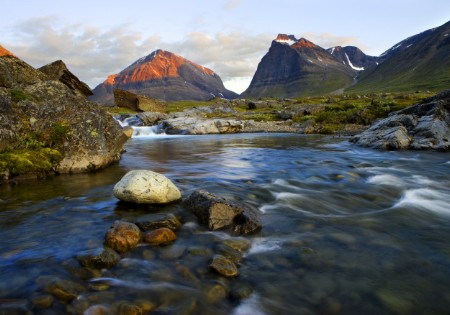 гора Кебнекайсе
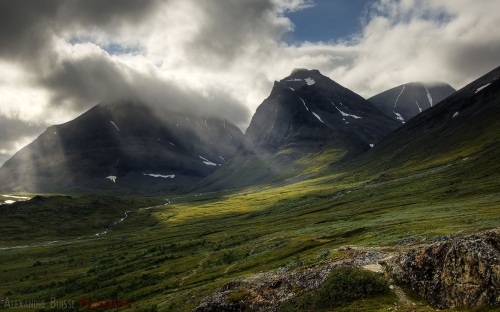 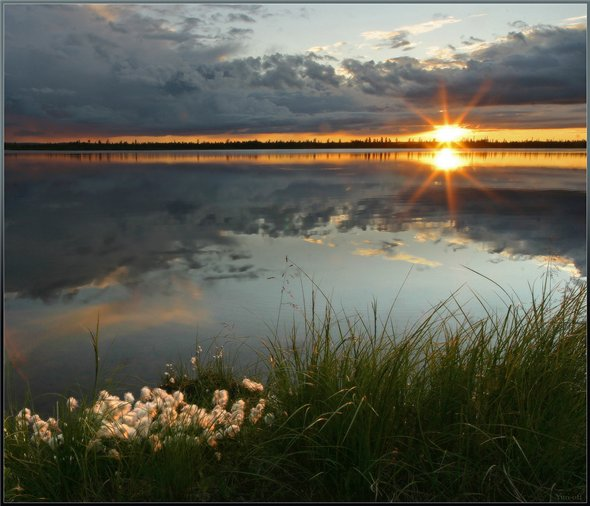 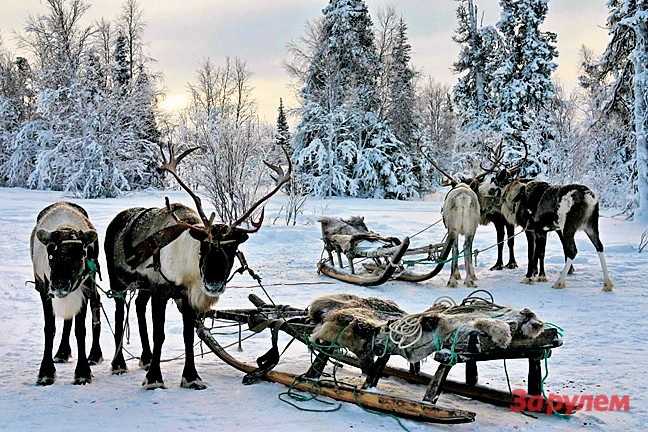 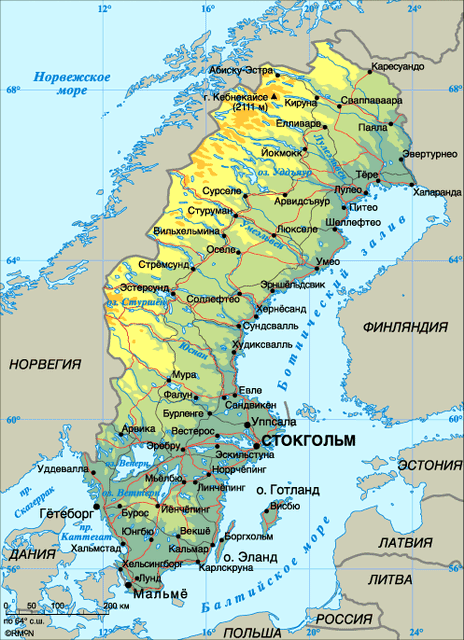 Упсала
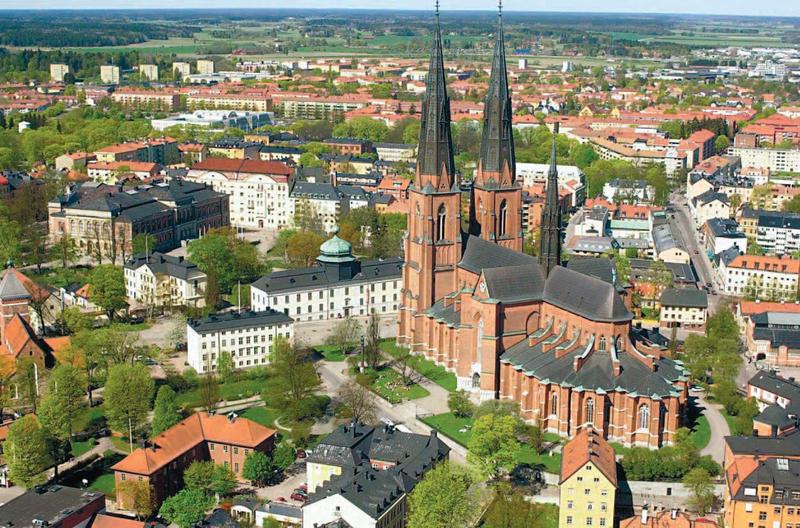 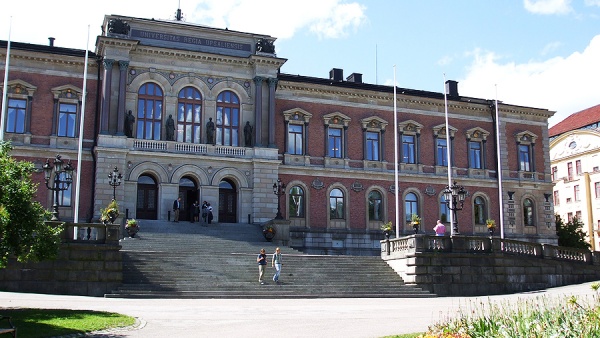 Университет Упсала